ENDO basis
Terapija pulpe i periapikalnih bolesti 

Liječenje kanala se treba provesti u slučaju :- Nekroze pulpe ili ireverzibilnog pulpitisa- Vitalne  pulpe (ali s lošom prognozom za vitalitet)
Kontraindikacije :
Pacijenti s visokim rizikom endokarditisa 
Zubi s nefunkcionalnom budućnosti (osmice )
Zubi s neadekvatnom parodontnom potporom
Endo Basis
Usporedba tehnika
Manualna tehnika 	
+: osjećaj
 +: manje rizika od perforacija 
-: potreban velik broj igala 
-: vremenski zahtjevno 
-: otežan pristup u stražnjim regijama
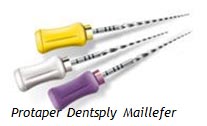 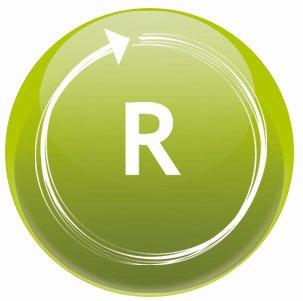 Rotirajuće tehnike 
+: brza preparacija kanala 
+: Auto-reverse
- : zamor igala
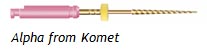 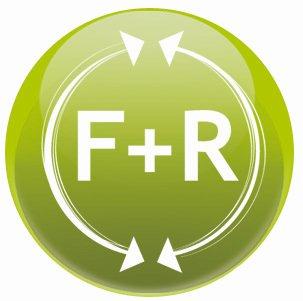 Recipročne tehnike 
+: mali broj igala (1ručna , 1 mehanička igla )
+: Sigurnost  (lmanje lomova , manje apikalnog pritiska )
Endo basis
Morfologije kanala 
Zakrivljeni  / ravni 
veliki / mali 
Dugacki / kratki

Konicitet kanala 
10 % u koronarnom području , 2 to 4% u apikalnoj zoni
Razlicite duzune 
		najpopularnije 
    		21mm, 25mm, 29mm
    		ostale 15mm, 19mm, 23mm

Different diameters (ISO)



Different tapers
4%, 6%, 8%, 12%
)
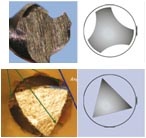 Oblik iglica 
+ radni vrsak rezan u smjeru kazaljke na satu i obrnuto od kazaljke na satu
Other shapes
Bibliography:
A la recherche des limes endodontiques idéales, Dr. Mc Spadden, Dental Tribune, 2009
ENDO protokol
Rotirajući instrumenti
Prednost AUTO-REVERSE
Između x i y tork se povecava sve do max
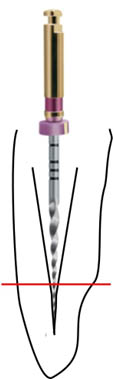 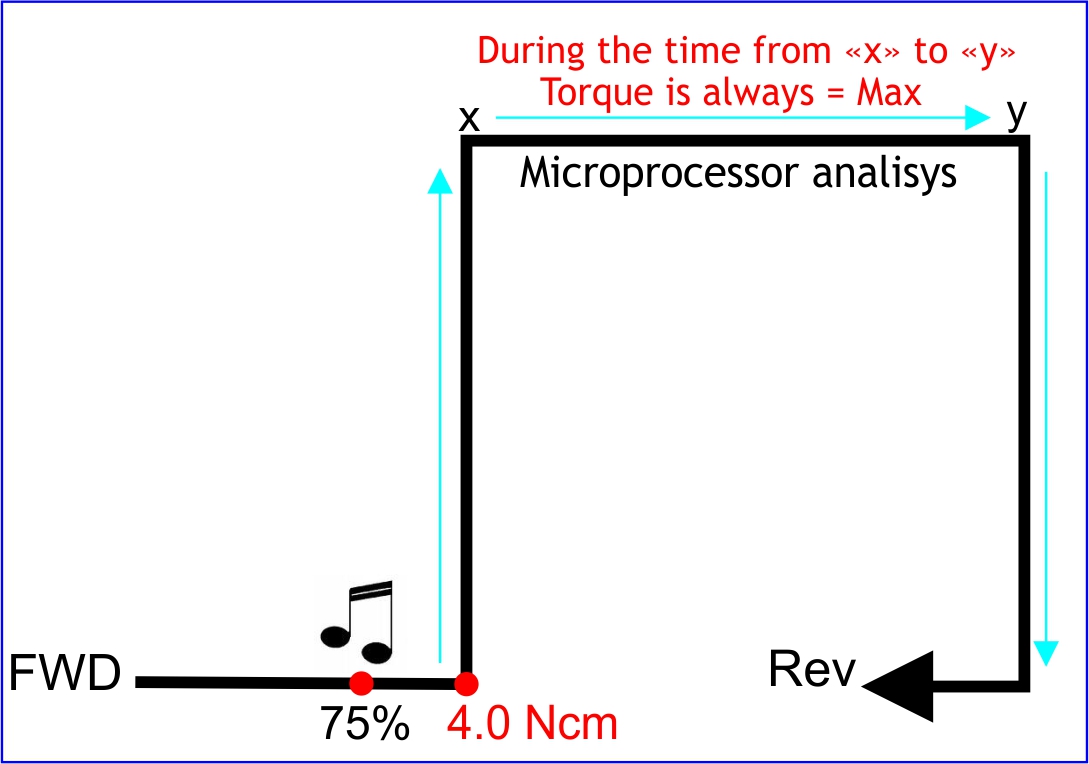 Microprocessor analysis
The time from « x » to « y » must be as short as possible
(less than 1/1000 sec. )
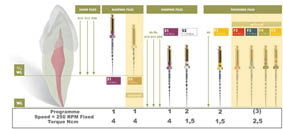 ProTaper
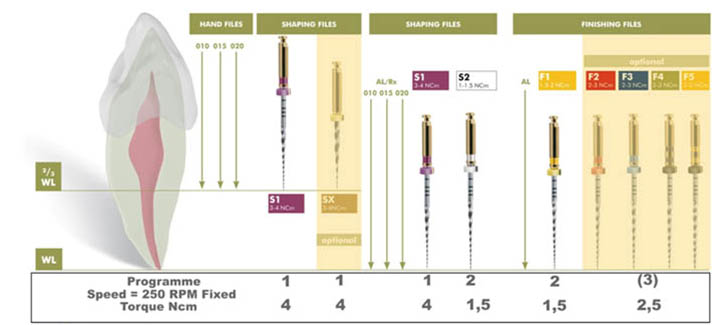 S1: Enlargement of the coronal and middle third S2: Enlargement of the middle third and apical thirdSX: Relocate the coronaries entries (can replace S1 and S2 files for short canals)F: Files dedicated to the finishing on the apical zone (different tip diameter and taper)Basic protocol (3 to 4 Protapers):1. K10/K15 files for canal exploration 2. S1 to the manual file insertion length 3. Manual file to the apical third 4. S1 to the working length (WL)5. S2 to the WL 6. F1 to the WL
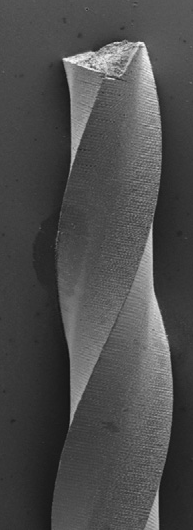 Frakture
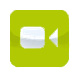 Ciklički zamor 
	 Igla se deformira zbog kompresije i tenzije pri pokretu u zakrivljenim kanalima File is deformed due to tension and
Torzija 
	Vrh igle je zaglavljen u kanali a tzv contra-angle se nastavlja rotirati .
Reciročni pokreti
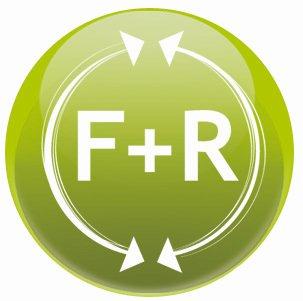 Sigurnost: vrlo mali apikalni pritisak 
 manji ciklički zamor (tension/compression)
     manje torzijskog zamora 
Jednostavnost protokola 
Efikasnost i brzina 
Respektiranje anatomije kanala 
Smanjen efekt deformacije igle
Major Advantages
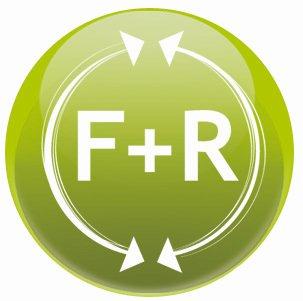 Files - Reciprocating
2 files brands dedicated to reciprocating motions are today existing:

- Wave one®  from Dentsply Maillefer
 Reciproc® from VDW: 
  more aggressive but also more fragile
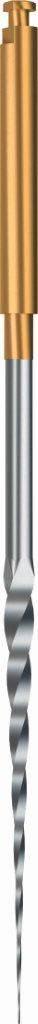 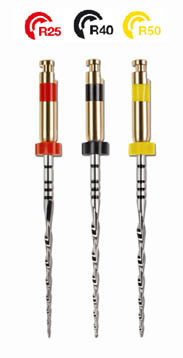 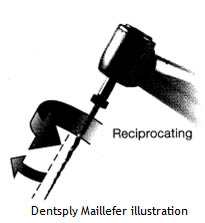 Wave one /Reciproc®:
 Reverse helix
 Fixed angulations: 
    150° REV - 30° FWD
Single use